Förderungen & Stipendien
an der Universität Duisburg-Essen
Unterstützung finden
Wir alle brauchen jemanden, der uns dabei hilft, das zu tun, wozu wir fähig sind. Für Studierende gibt es viele Möglichkeiten, Unterstützung und Förderung in unterschiedlichen Formen zu erhalten.  Hier finden Sie einen Überblick über Fördermöglichkeiten, über BAföG und vor allem zu unserem UDE-Stipendium.


https://www.uni-due.de/de/studium/foerderung.php
www.uni-due.de
04.10.2022
Beratung: Studierendenwerk Essen-Duisburg
Es gibt mehr als 2.000 unterschiedliche Förderungsnetzwerke, die Studierende finanziell unterstützen.

Die Studienförderung durch Stiftungen beinhaltet nicht nur finanzielle Unterstützung: Oft gehören auch Kurs- und Akademieangebote, Beratung, Förderung besonderer Vorhaben und die Aufnahme in Netzwerke von Einrichtungen, anderer Stipendiaten und Alumni dazu.

Die Auswahl der geförderten Studiengänge orientiert sich am BAföG. Daher werden Zweit- und Teilzeitstudiengänge meist nicht gefördert. Anders als beim BAföG sind einige der Stipendien unabhängig von Ihrem und dem Einkommen Ihrer Eltern. Sie können immer nur durch ein Stipendium zur selben Zeit gefördert werden.
https://www.stw-edu.de/studienfinanzierung/stipendien/
www.uni-due.de
04.10.2022
Beratung & Austausch
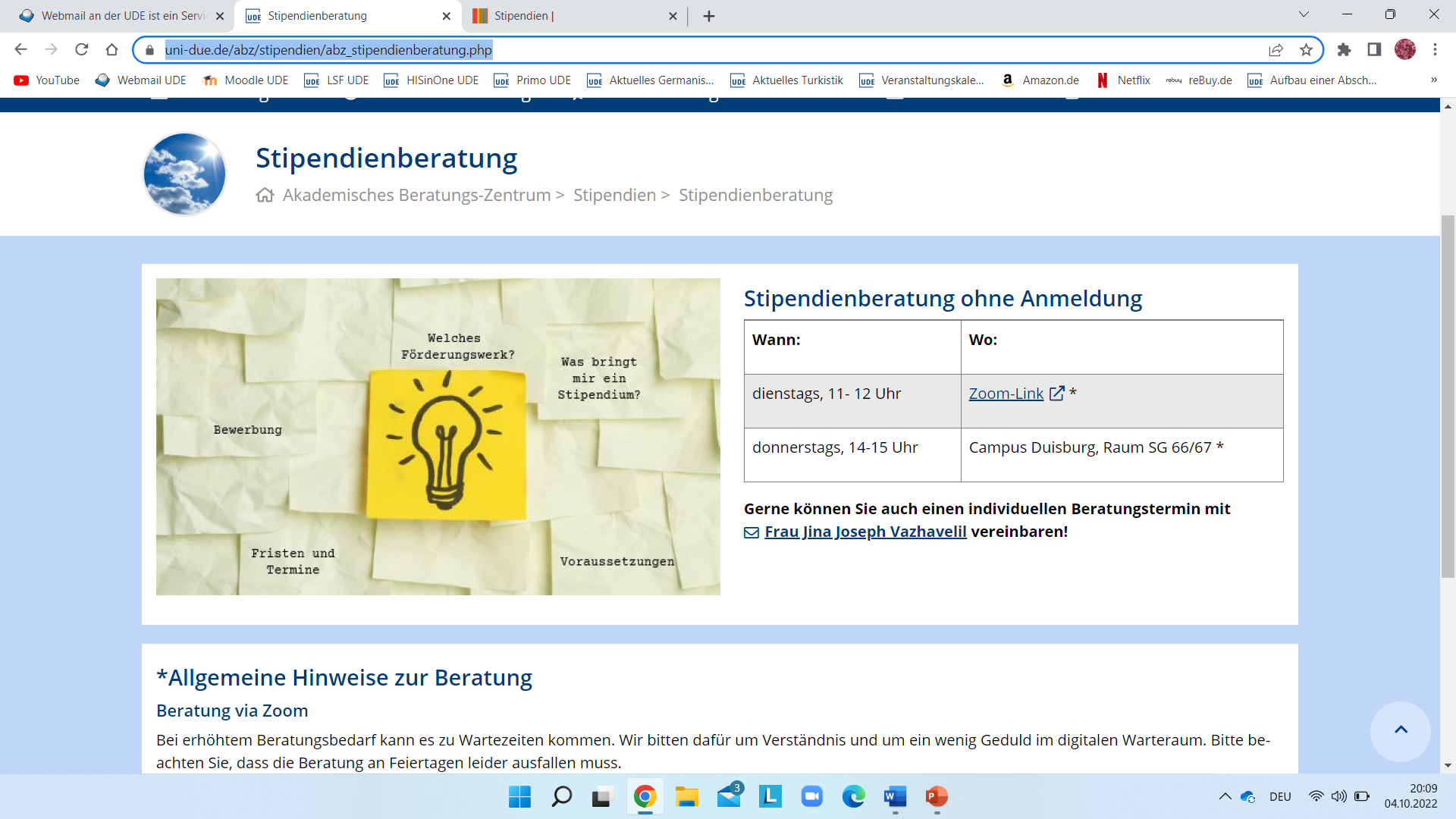 Akademisches Beratungs-Zentrum
https://www.uni-due.de/abz/stipendien/abz_stipendienberatung.php



Stipendien-Buddy-Programm
Möglichkeit, mit Stipendiat*innen aus verschiedenen Begabtenförderungswerken in Kontakt zu treten
https://www.uni-due.de/abz/stipendien/stip-buddy-programm.php
www.uni-due.de
04.10.2022
Workshops und Veranstaltungen
https://www.uni-due.de/abz/stipendien/stipendienkultur-ruhr.php
www.uni-due.de
04.10.2022
Aktuelle Bewerbungsfristen & Infoblätter
Nützliche Links!
https://www.uni-due.de/abz/stipendien/stipendienkultur-ruhr.php
www.uni-due.de
04.10.2022